CHINLE HIGH SCHOOL CTE Spring Advisory Committee Meeting
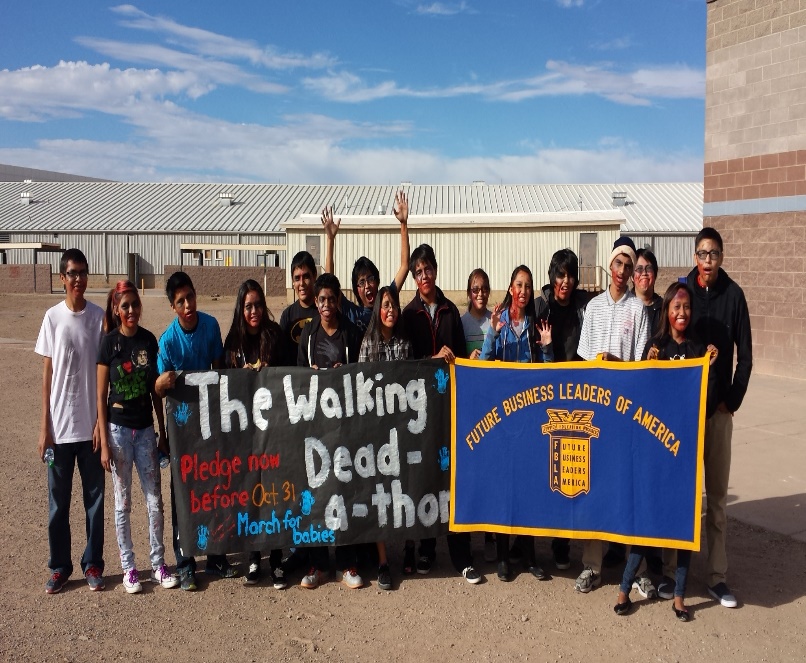 CHINLE HIGH SCHOOL CTE Spring Advisory Committee Meeting
Welcome Address- Mr. Chris Smith, CTE Director
CHINLE HIGH SCHOOL CTE Spring Advisory Committee Meeting
Invocation- Brandon Tso, Drafting Teacher
CHINLE HIGH SCHOOL CTE Spring Advisory Committee Meeting
Introduction of CTE Staff and Committee Members
CHINLE HIGH SCHOOL CTE Spring Advisory Committee Meeting
Dinner
CHINLE HIGH SCHOOL CTE Spring Advisory Committee Meeting
Advisory Team Meeting
Local Team Evaluation Forms
Advisory Agreement Form FY 2015-2016
CHINLE HIGH SCHOOL CTE Spring Advisory Committee Meeting
CTE SCHOOL YEAR RECAP FOR 2014-2015
Equipment Purchased
Funding from Native JTED
CTE Programs Achievements
CAREER TECHNICAL STUDENT ORGANIZATION
Ms. Pogue
HOSA
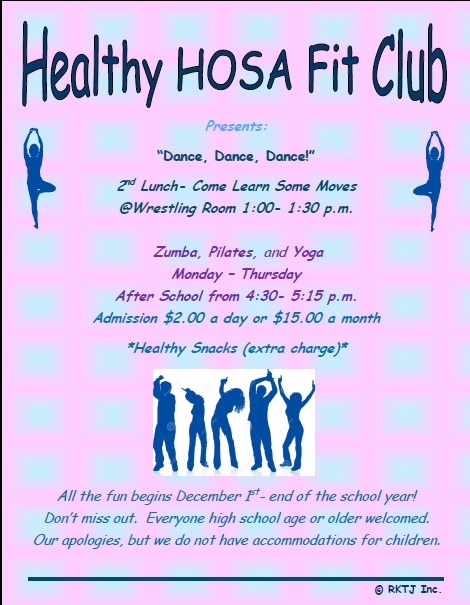 HOSA- Ms. Pogue
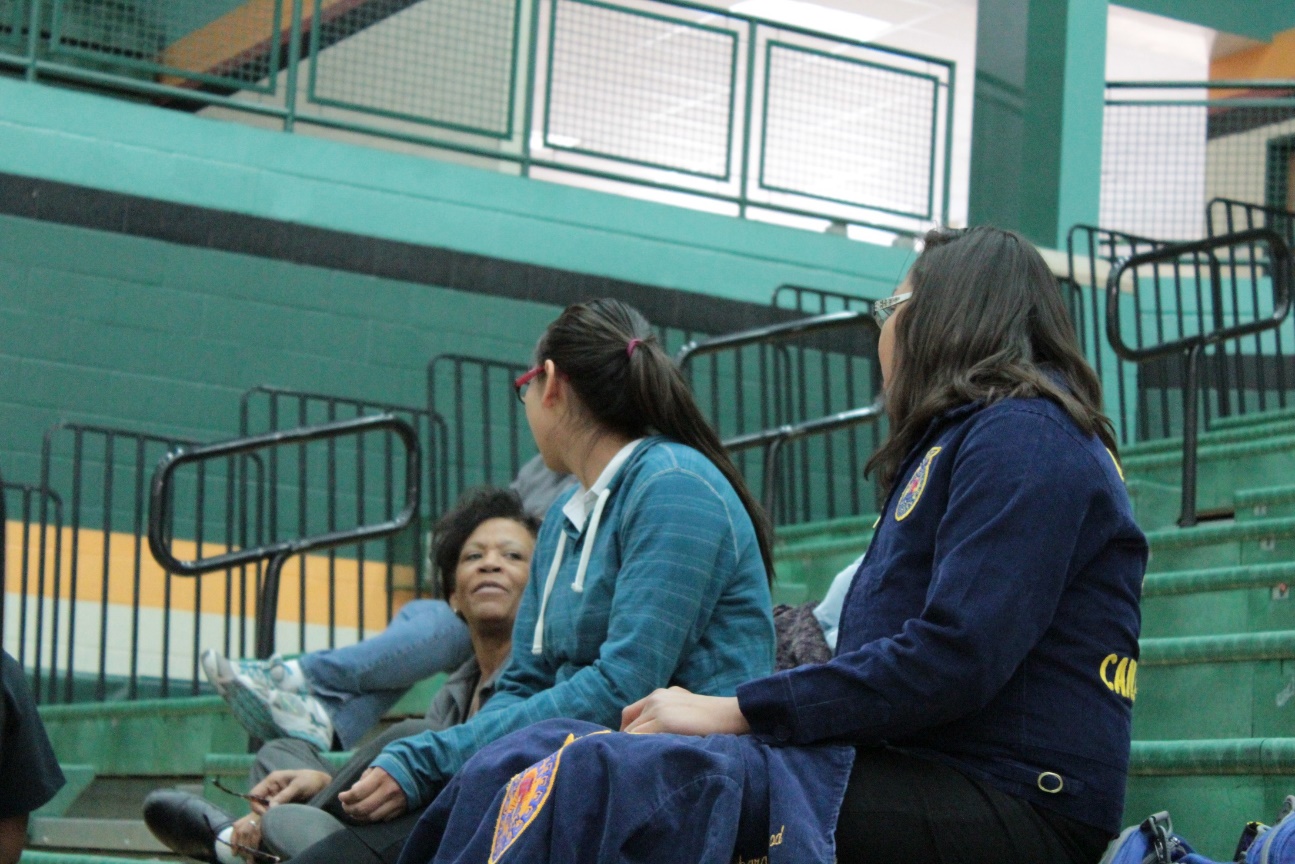 CAREER TECHNICAL STUDENT ORGANIZATION
Mr. Sherry
Skills, USA
Malencia Yazzie
Scholarship $2500
Placed top 15

CCAP Culinary Competition
CAREER TECHNICAL STUDENT ORGANIZATION
Mr. Sherry
Skills, USA
Marrec Clement
Scholarship $3000
Placed top 15

CCAP Culinary Competition
CAREER TECHNICAL STUDENT ORGANIZATION
Ms. Jimmy
FBLA
Gabrielle Lee
Accounting II
Junior
5th Place 

Qualified for Nationals in Chicago, IL in July
CAREER TECHNICAL STUDENT ORGANIZATION
Mr. Kimbrough
Ms. Lee
Mr.  Anderson
Ms. Pogue
Mr. Wagner
Mr. Nelson
Mr. Gilliam
NATIVE SKILLS
CAREER TECHNICAL STUDENT ORGANIZATION
Mr. Sherry
NATIVE SKILLS
Marrec Clement
Gold Medal Winner

NATIVE SKILLS COMPETITION

Tuba City,  AZ
CAREER TECHNICAL STUDENT ORGANIZATION
Ms. Jimmy
FBLA
Thanksgiving Community Service Project
Walking Dead
Office Leadership Camp
FLEX
SLC
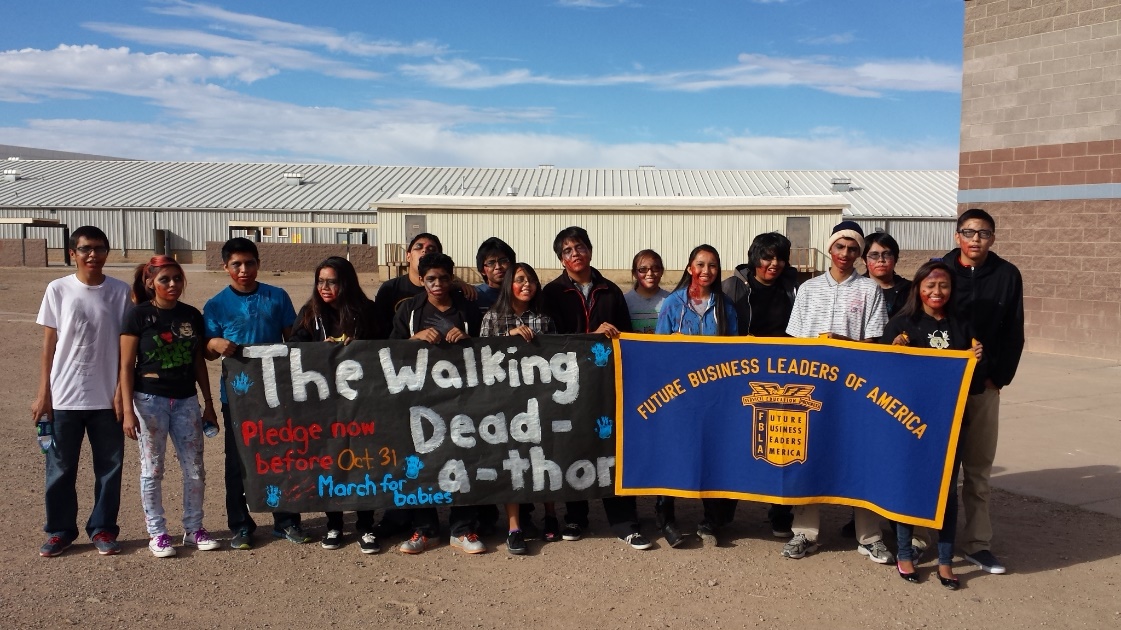 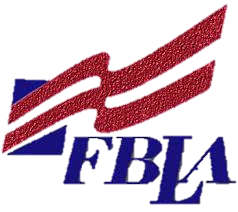 CAREER TECHNICAL STUDENT ORGANIZATION
Ms. Jimmy
FBLA
Gabrielle Lee
Accounting II
Junior
5th Place 

Qualified for Nationals in Chicago, IL in July
CAREER TECHNICAL STUDENT ORGANIZATION
Mr.  Anderson
FBLA
Network Design
5th Place 
Team Event

Bert Begay, Senior
Antonio Yazzie, Junior
Kristopher Pouncy, Junior
CAREER TECHNICAL STUDENT ORGANIZATION
Mr.  Anderson
FBLA
Kristopher Pouncy
Junior

5th Place
Network Design (Team)

7th Place
Help Desk (Role Play)

8th Place
Network Concepts (Objective Test)
CAREER TECHNICAL STUDENT ORGANIZATION
YEARBOOK- Mr. Nelson
Pictures by Mr. Nelson from his yearbook club.
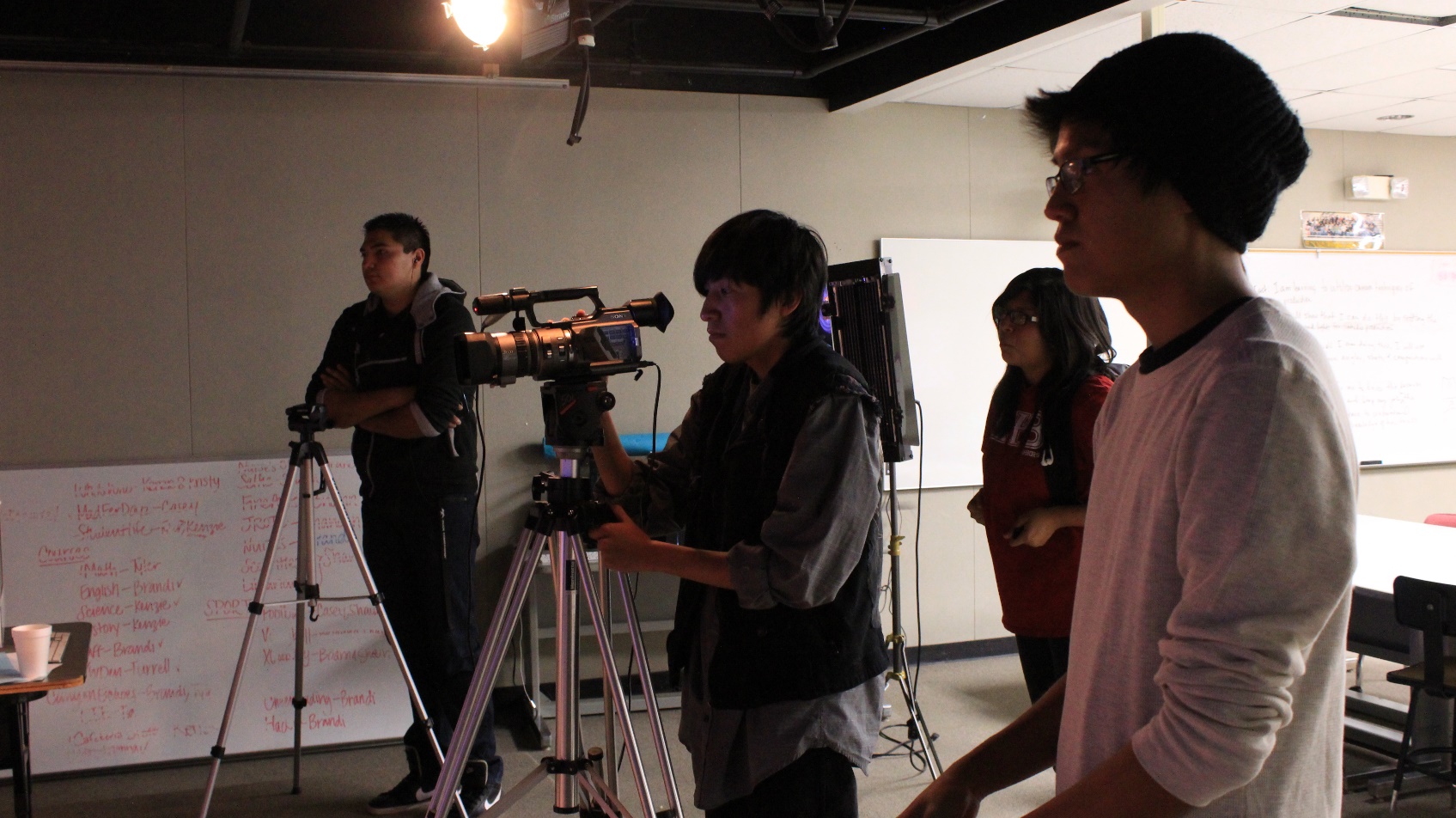 CHINLE HIGH SCHOOL CTE Spring Advisory Committee Meeting
Announcements
NATIVE Meeting
CTE Spring Assessments
Farewell- T. Gilliam
CHINLE HIGH SCHOOL CTE Spring Advisory Committee Meeting
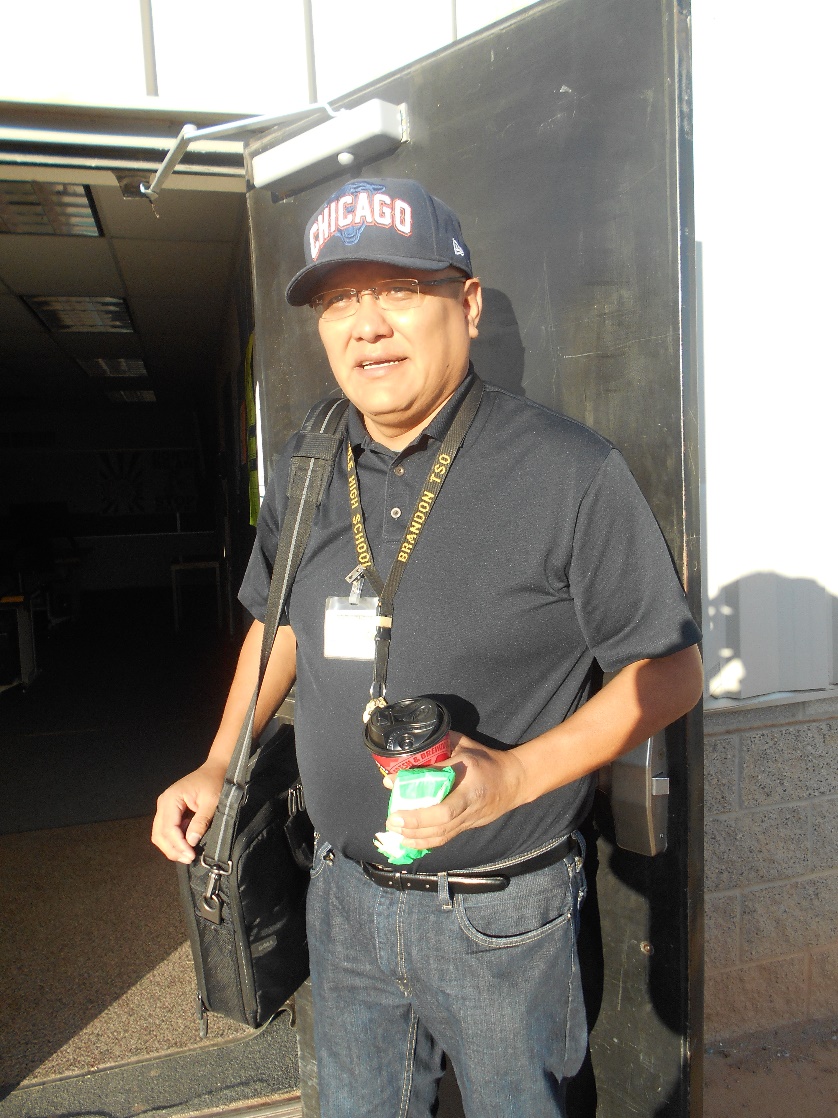 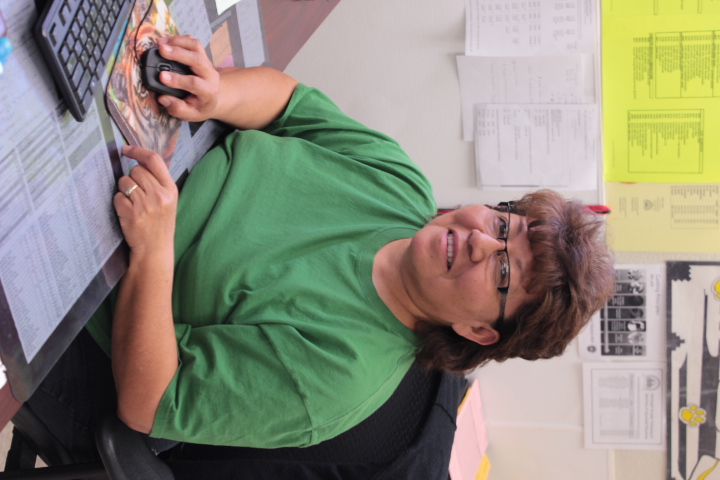 Closing- Mr. Smith
CHINLE HIGH SCHOOL CTE Spring Advisory Committee Meeting
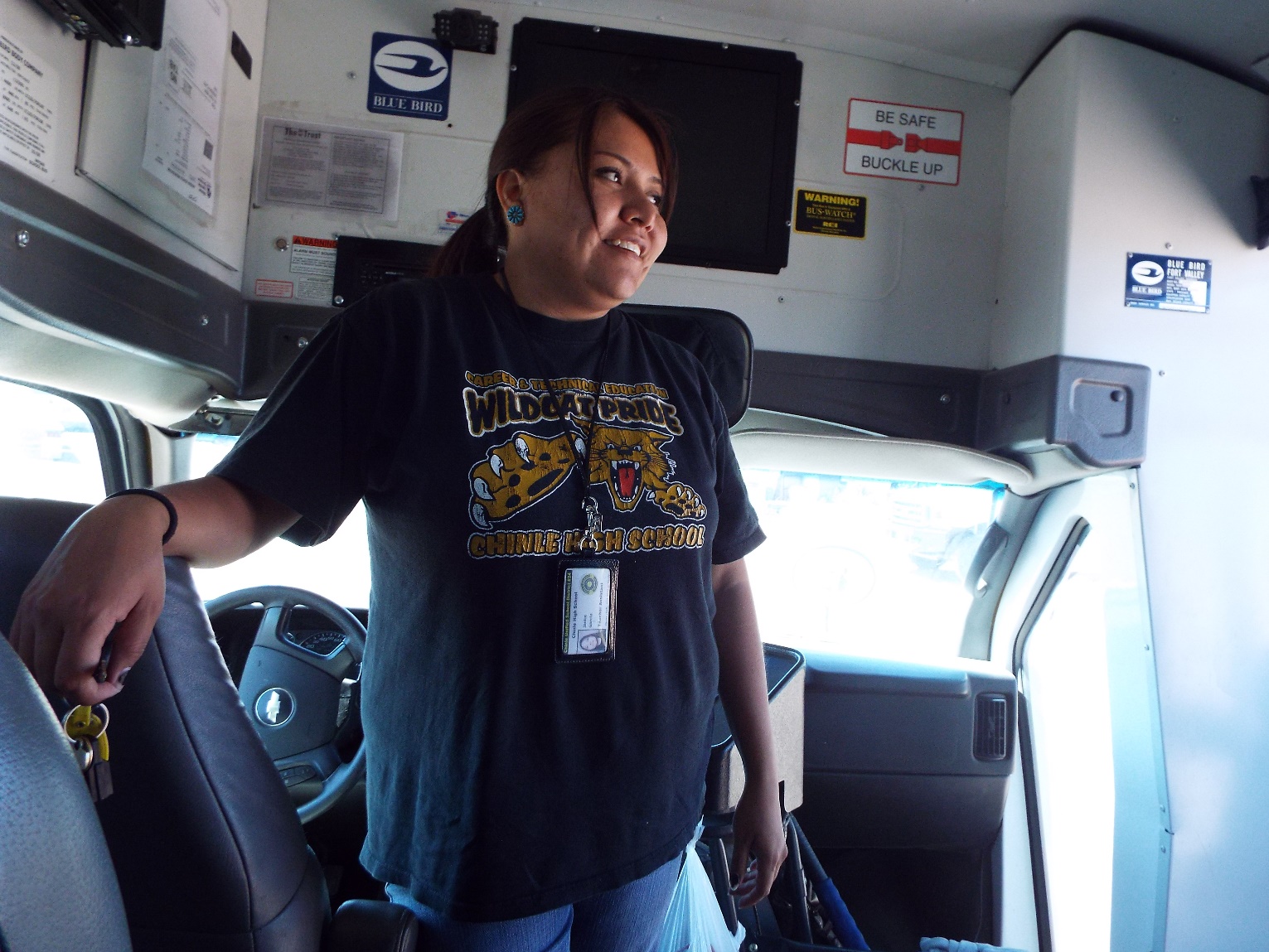 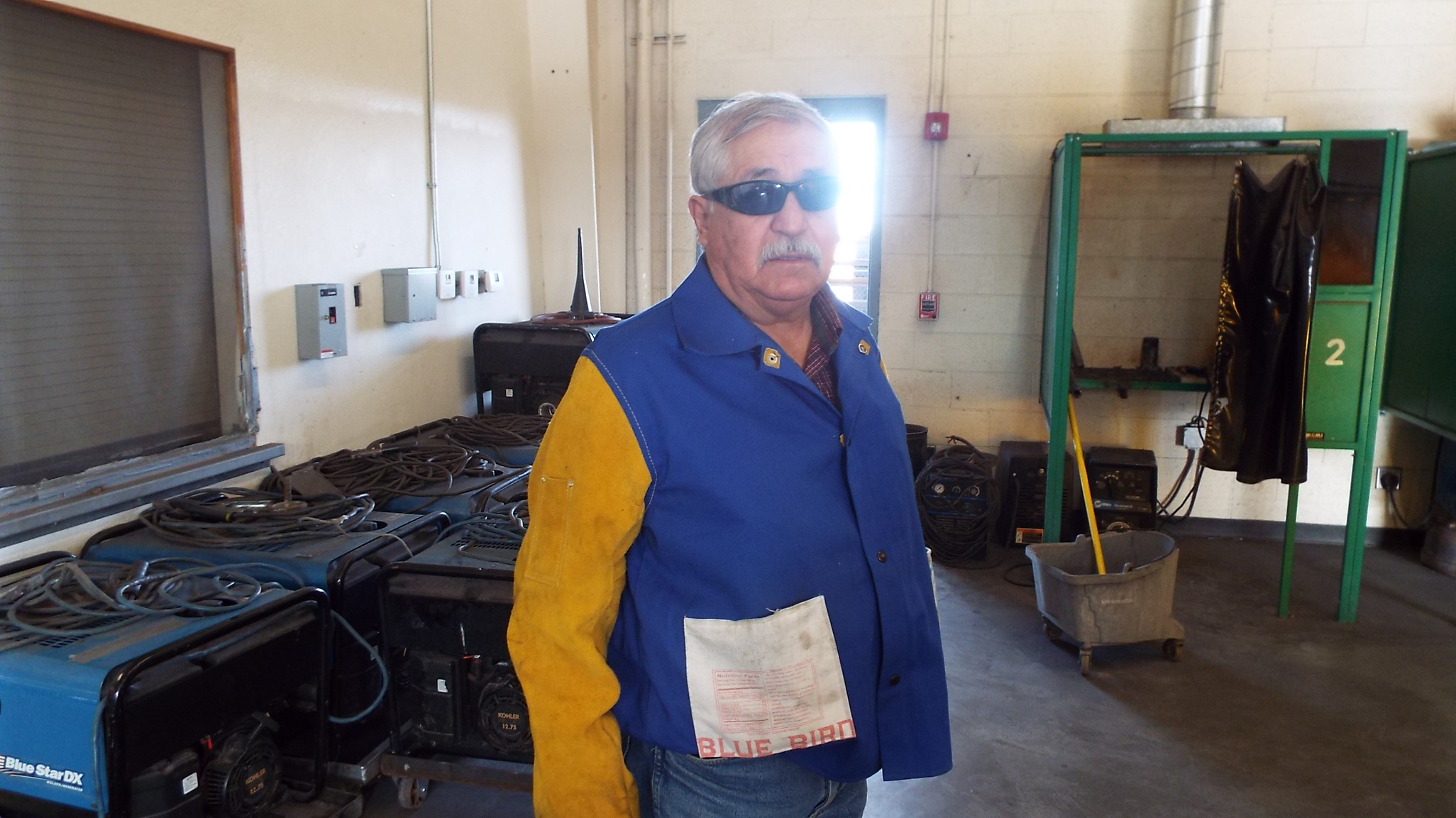 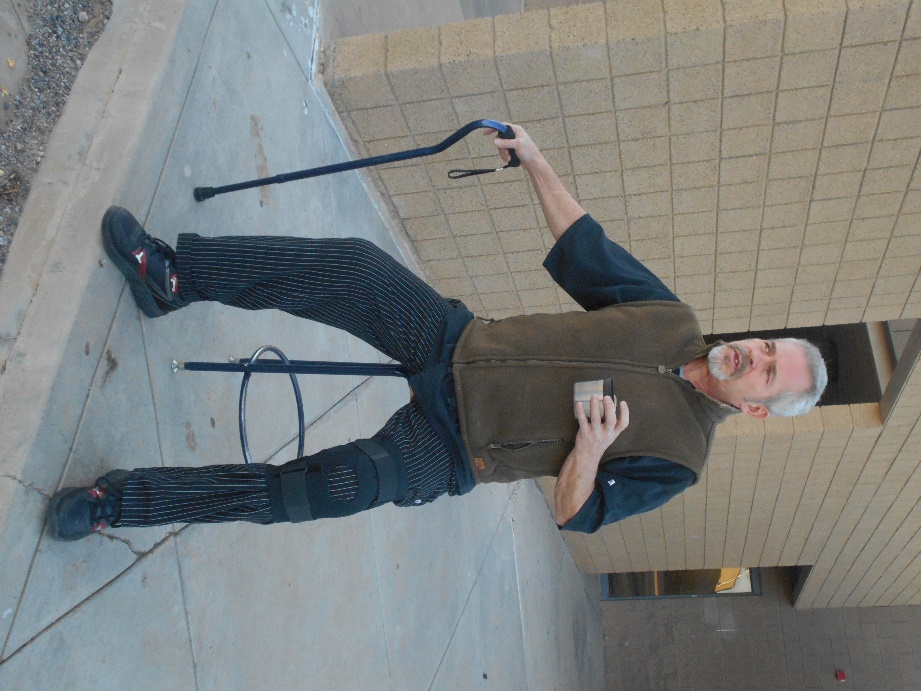 Closing- Mr. Smith
CHINLE HIGH SCHOOL CTE Spring Advisory Committee Meeting
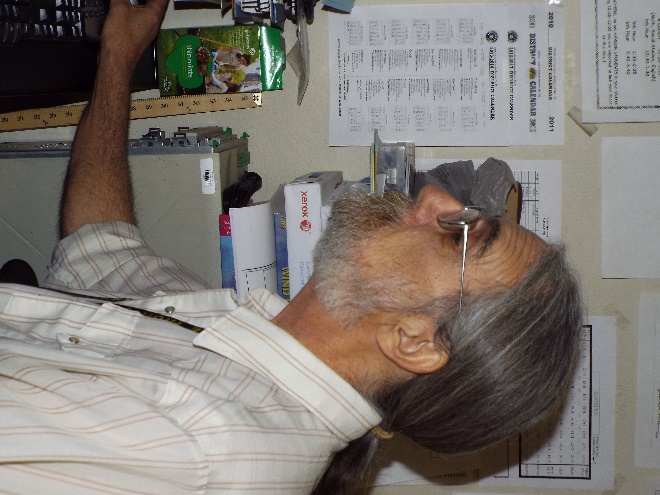 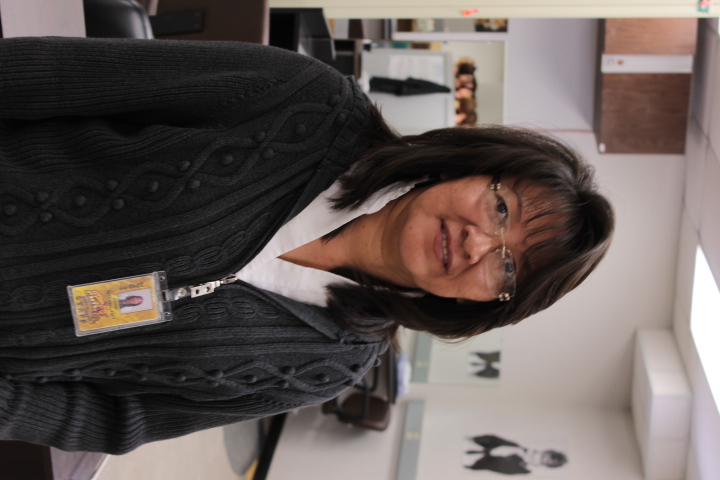 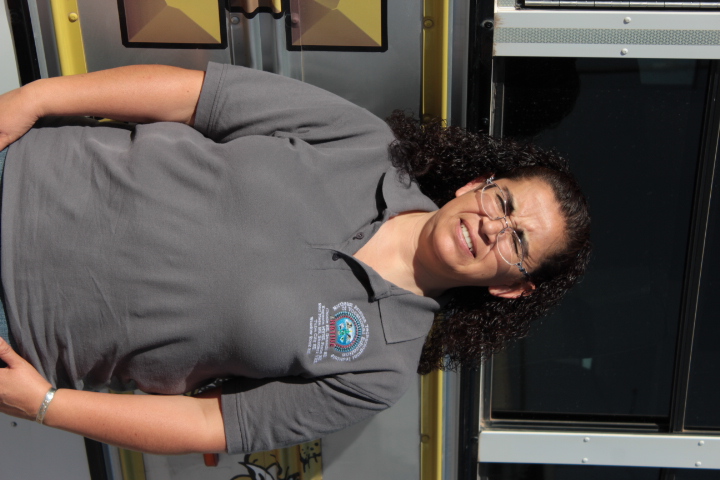 Closing- Mr. Smith
CHINLE HIGH SCHOOL CTE Spring Advisory Committee Meeting
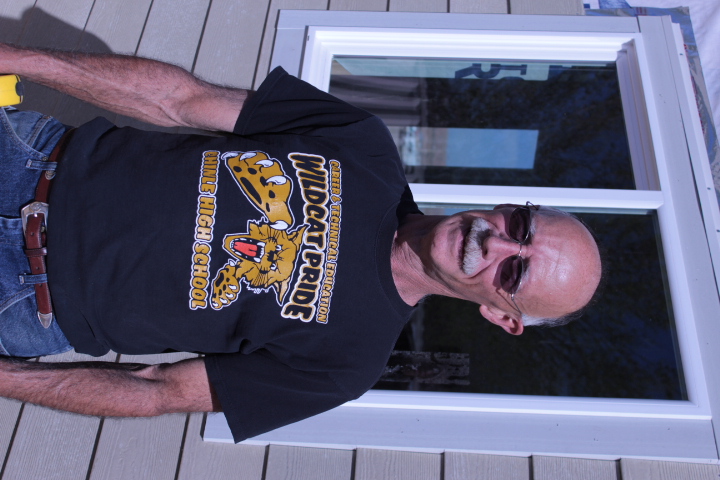 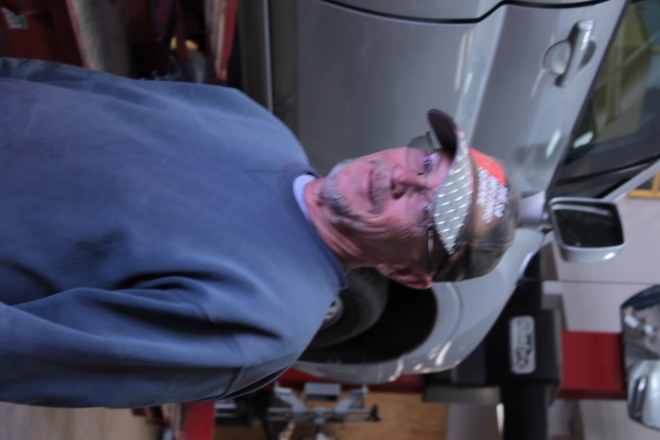 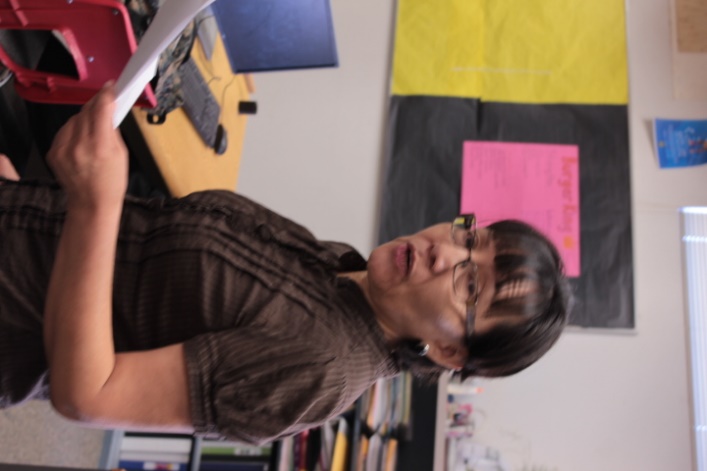 Closing- Mr. Smith
CHINLE HIGH SCHOOL CTE Spring Advisory Committee Meeting
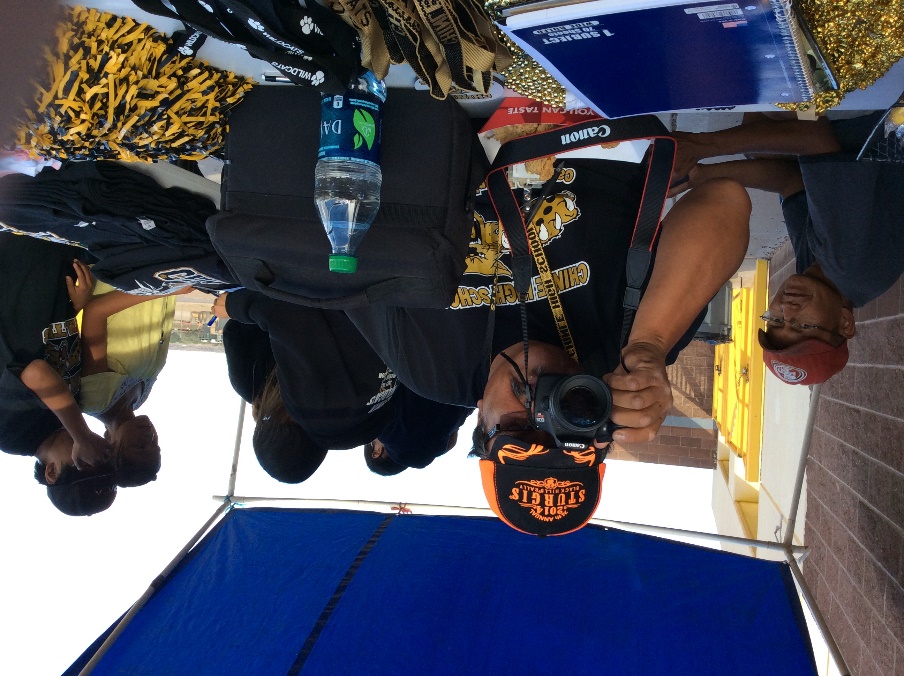 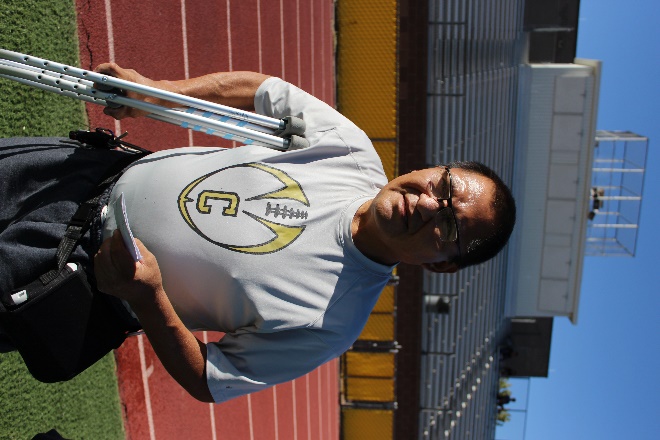 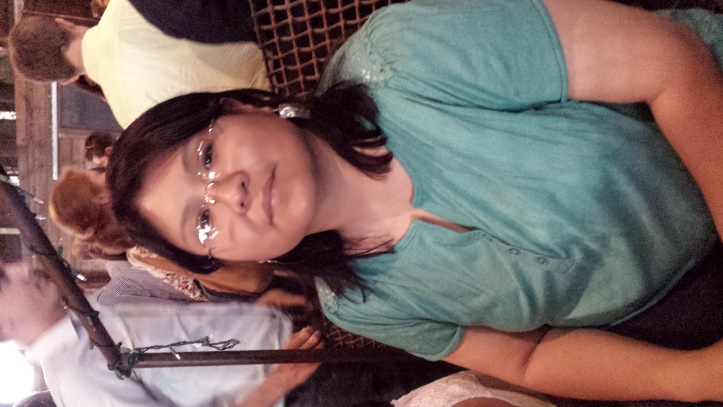 Closing- Mr. Smith
CHINLE HIGH SCHOOL CTE Spring Advisory Committee Meeting
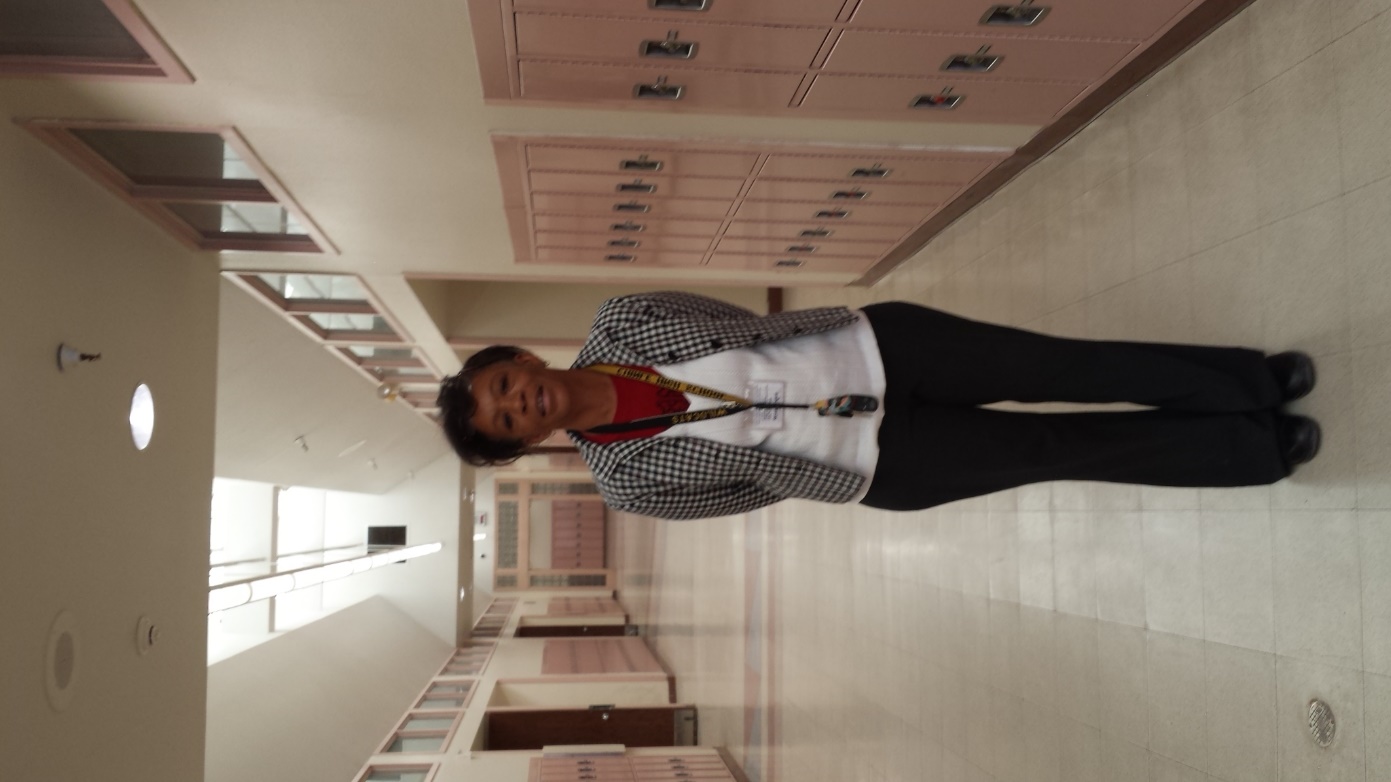 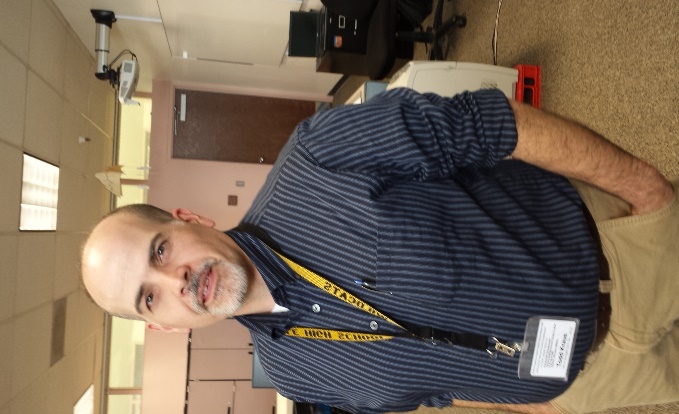 Closing- Mr. Smith